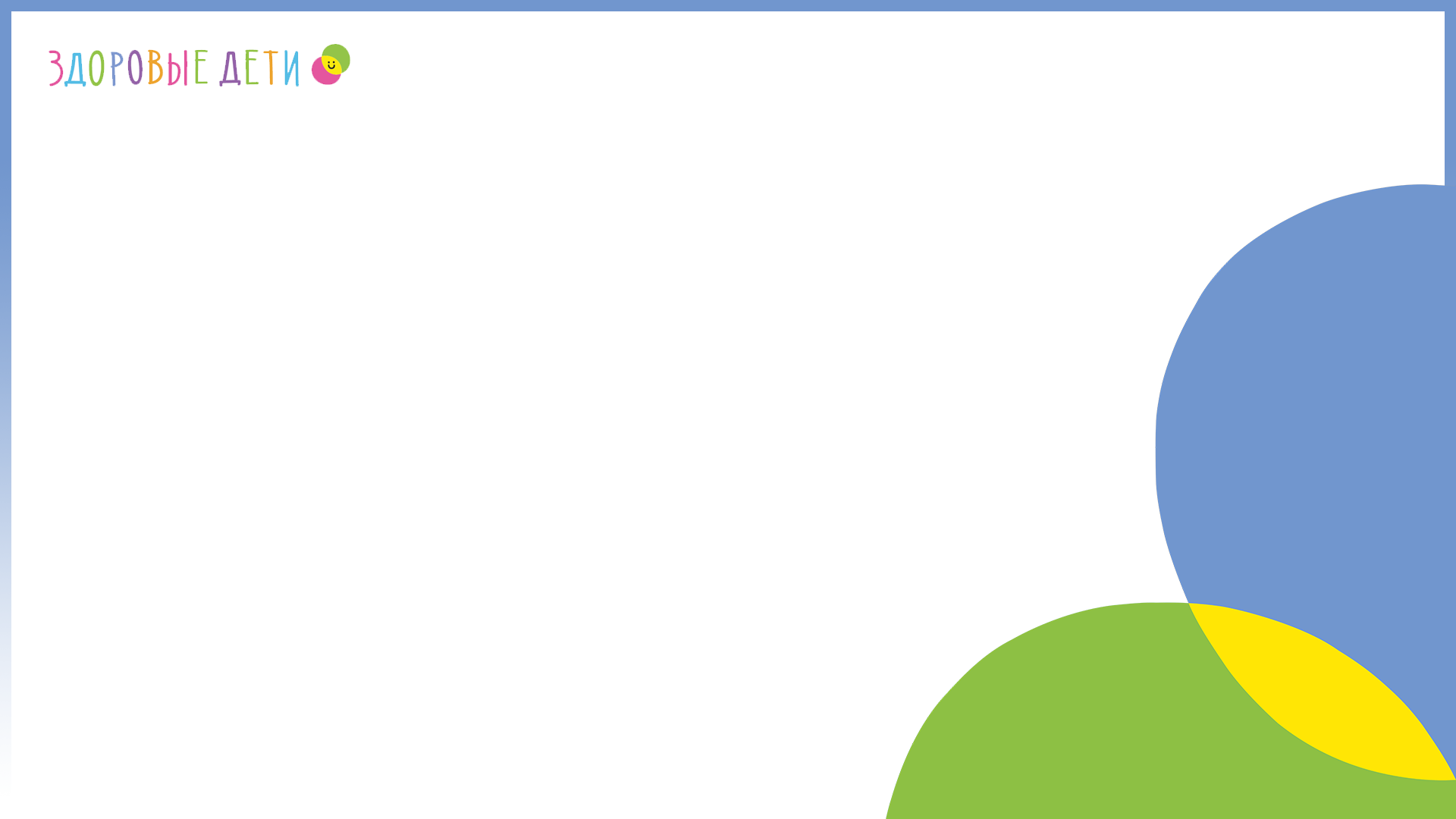 Модуль 1 «Разговор о здоровье и правильном питании»
Здравствуй, дорогой друг!
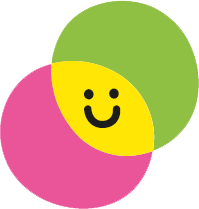 Программа «Разговор о правильном питании»
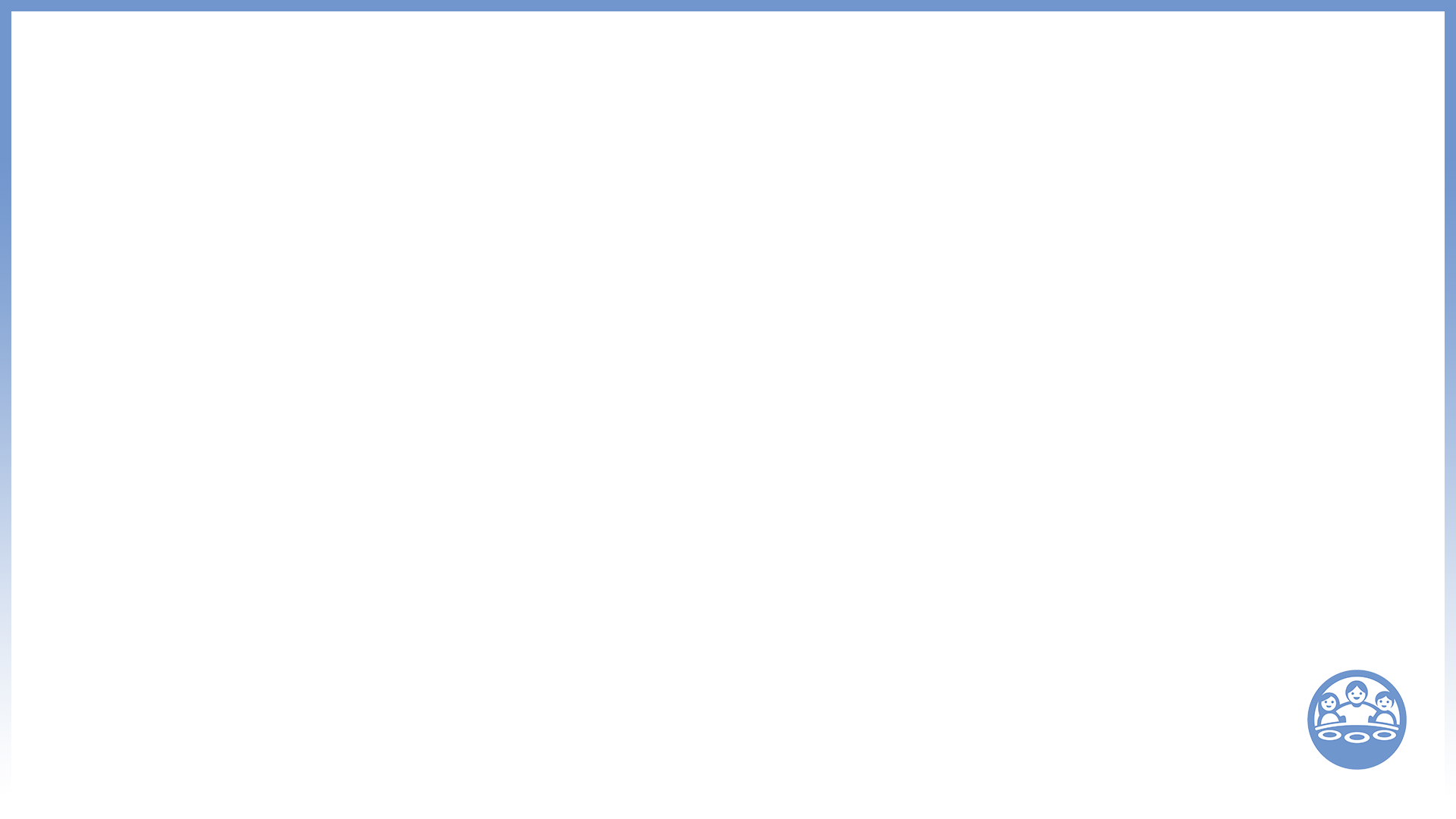 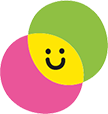 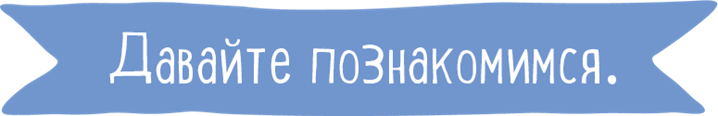 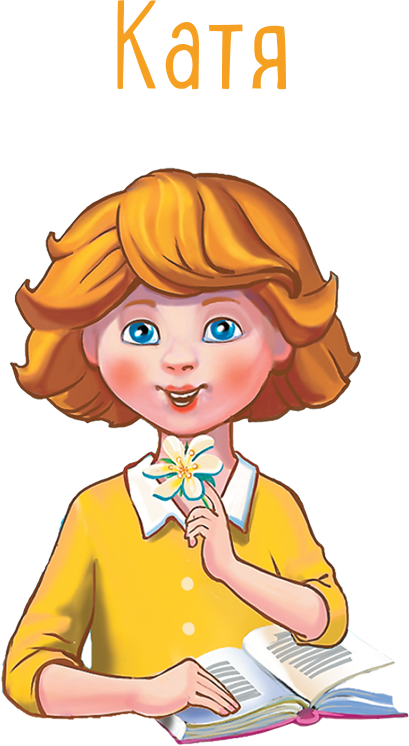 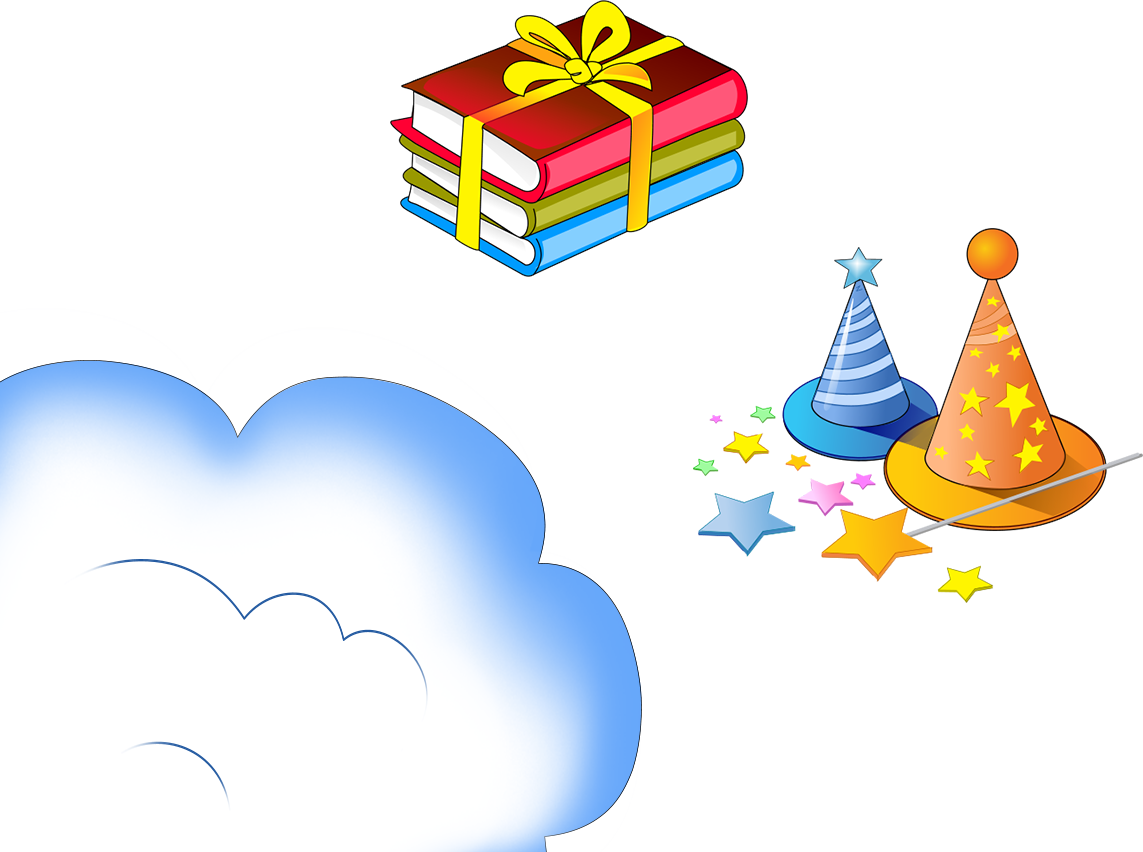 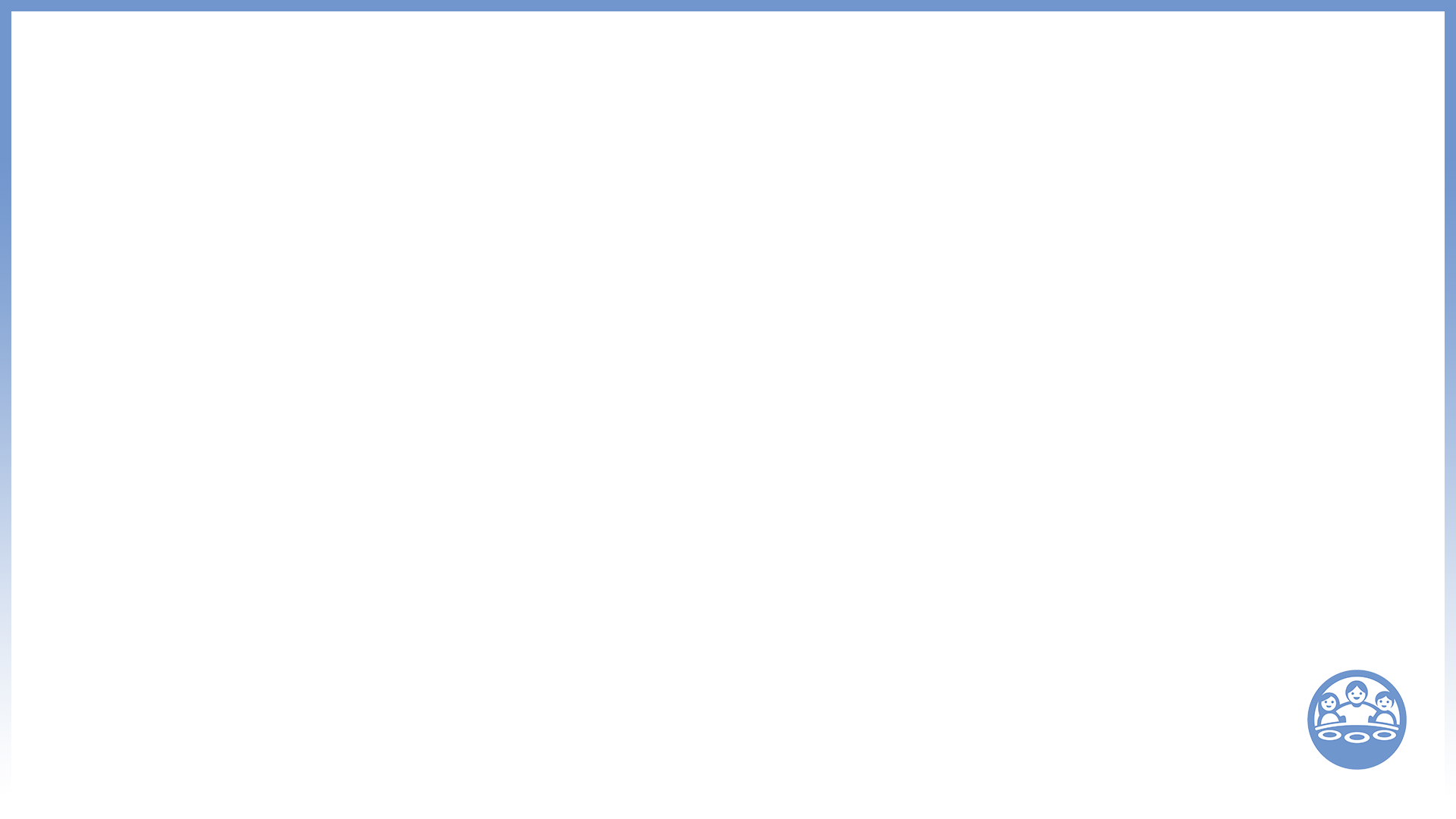 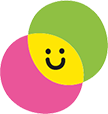 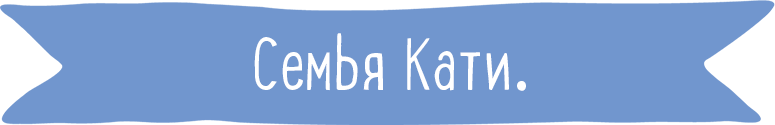 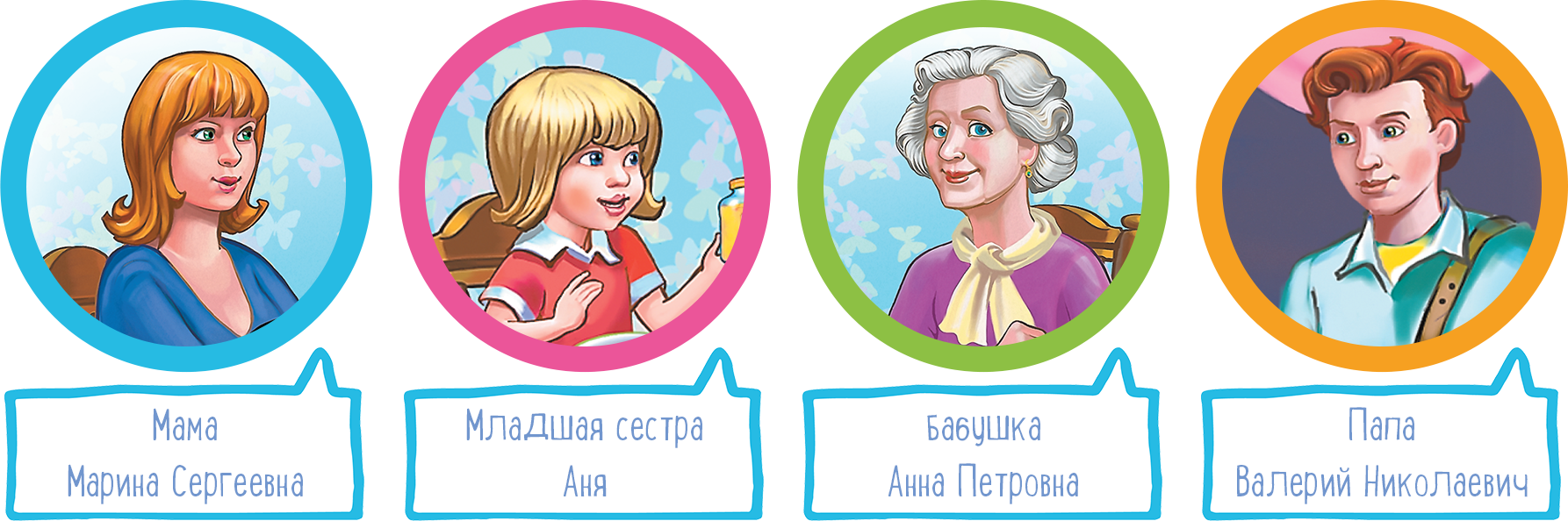 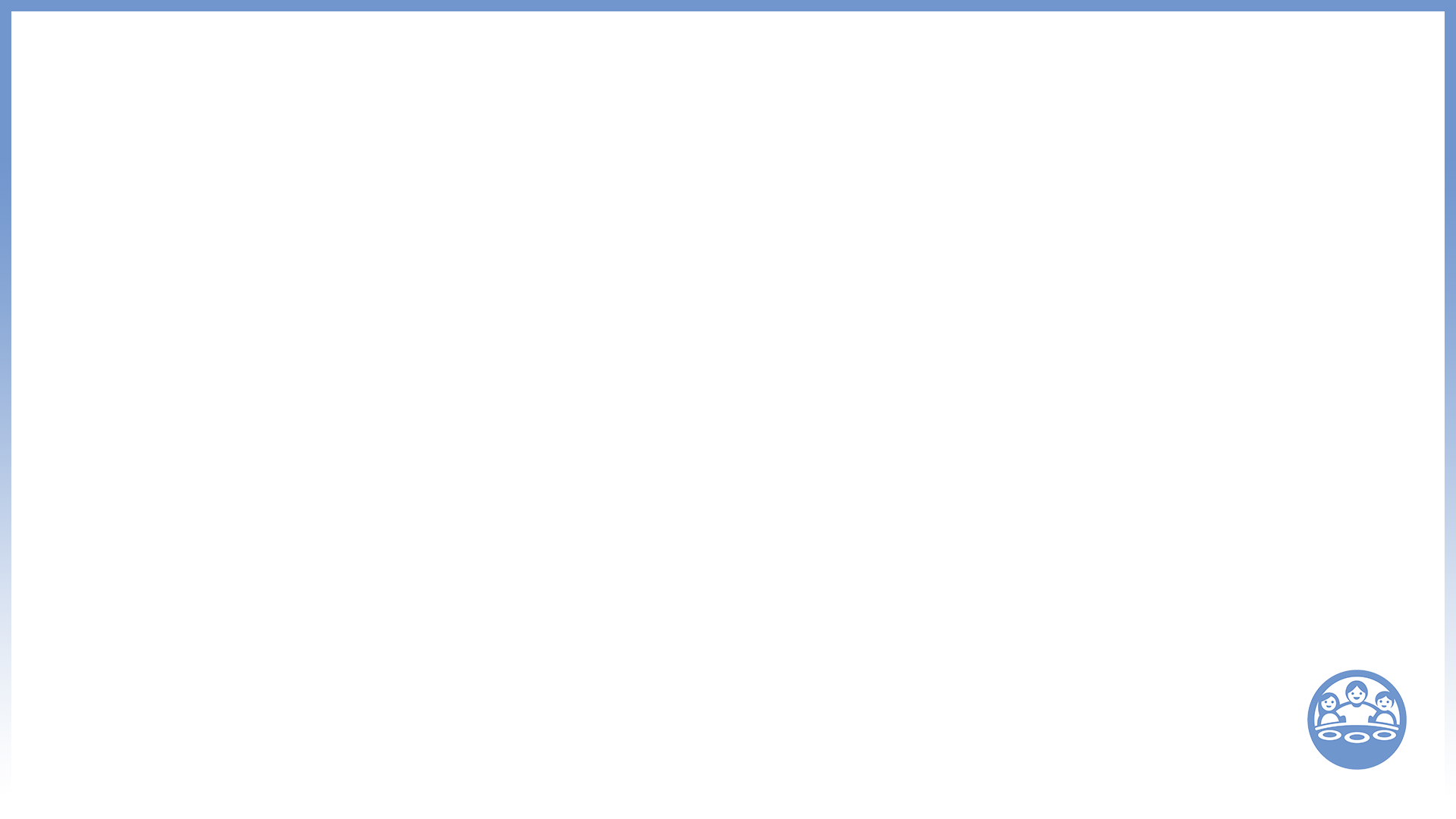 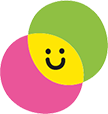 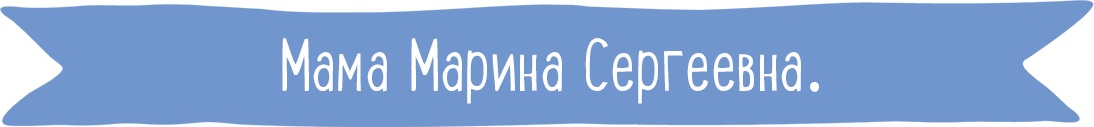 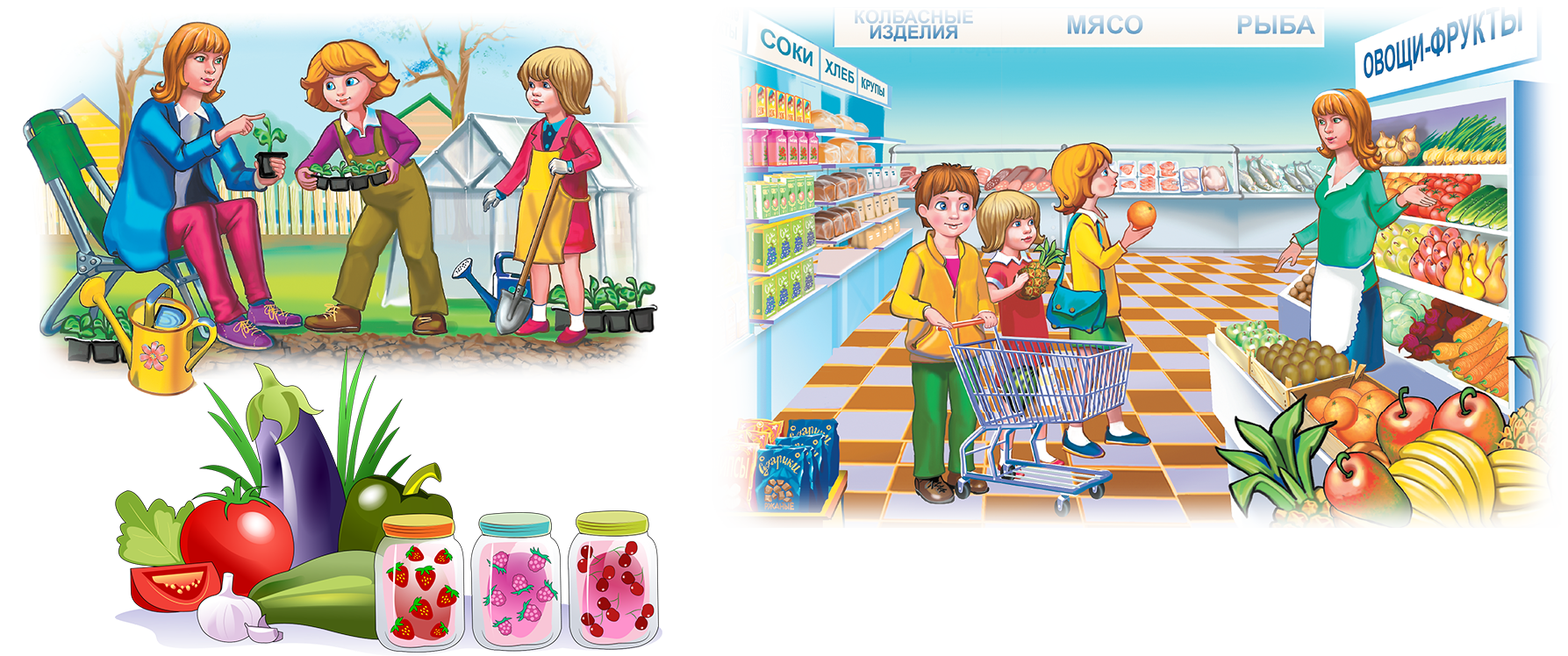 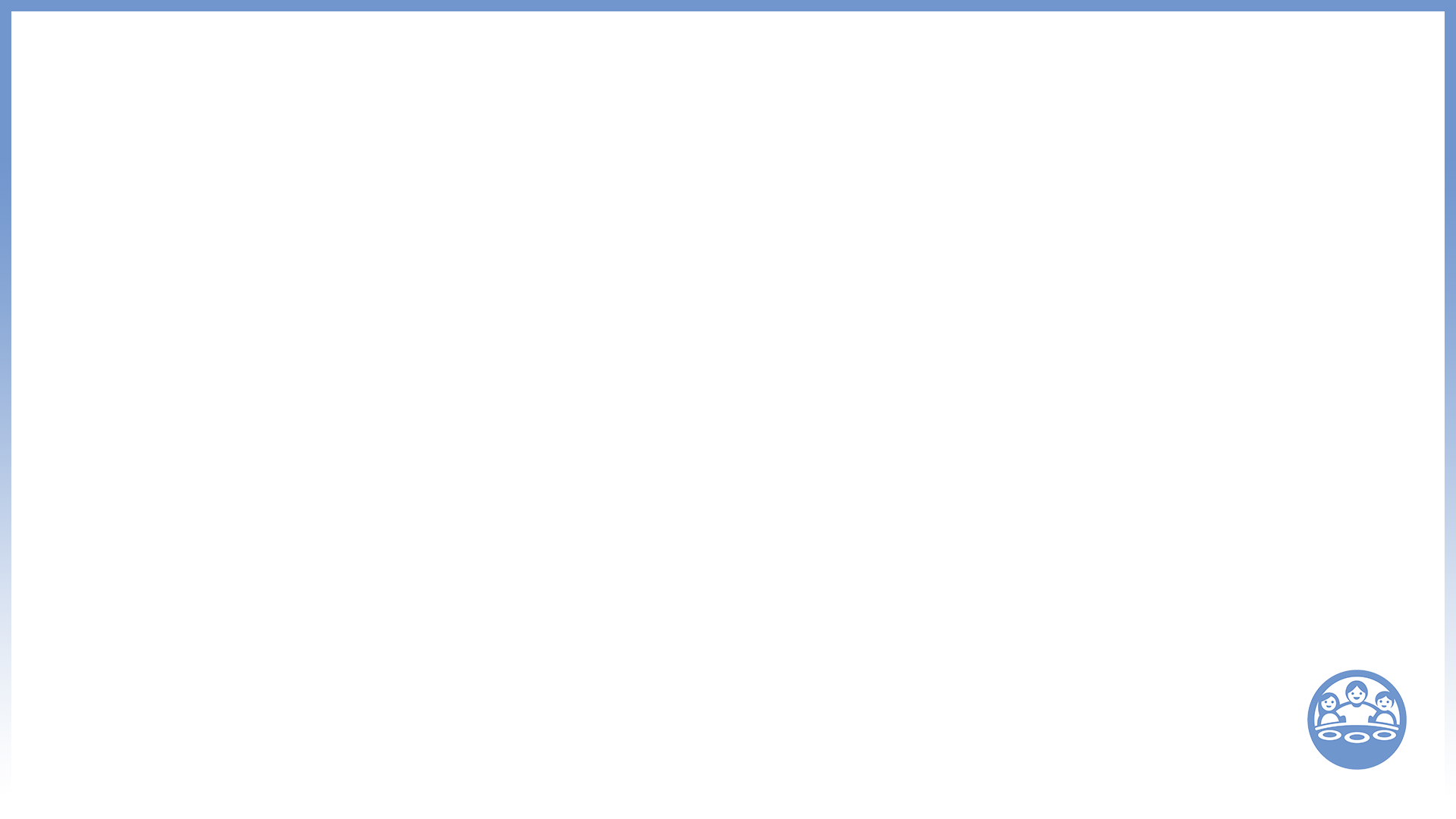 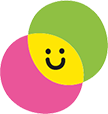 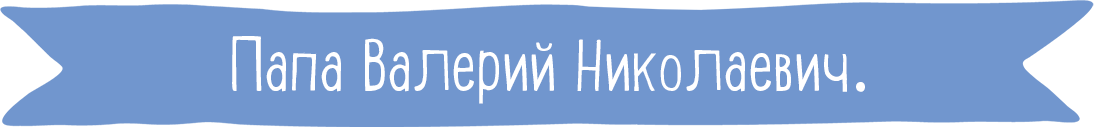 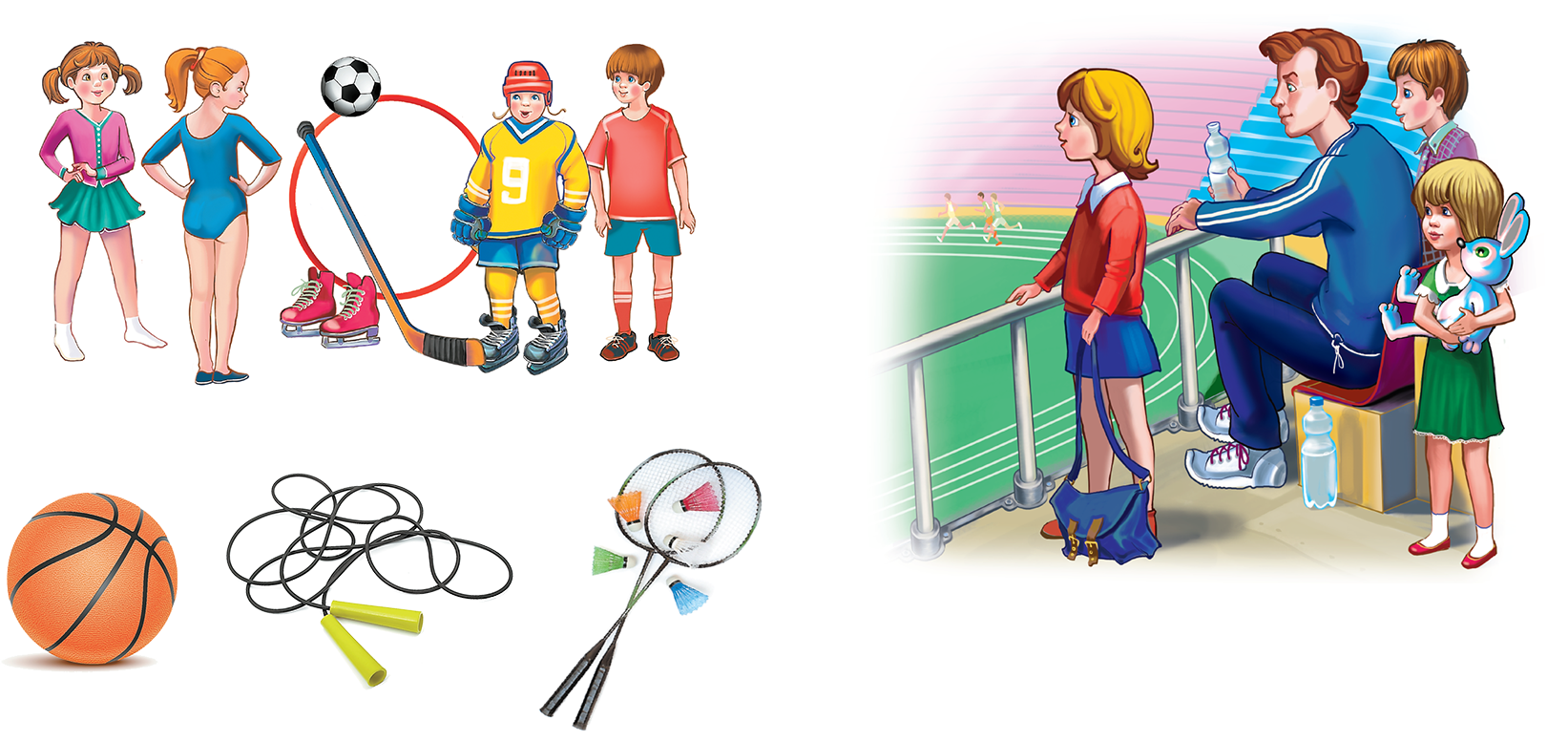 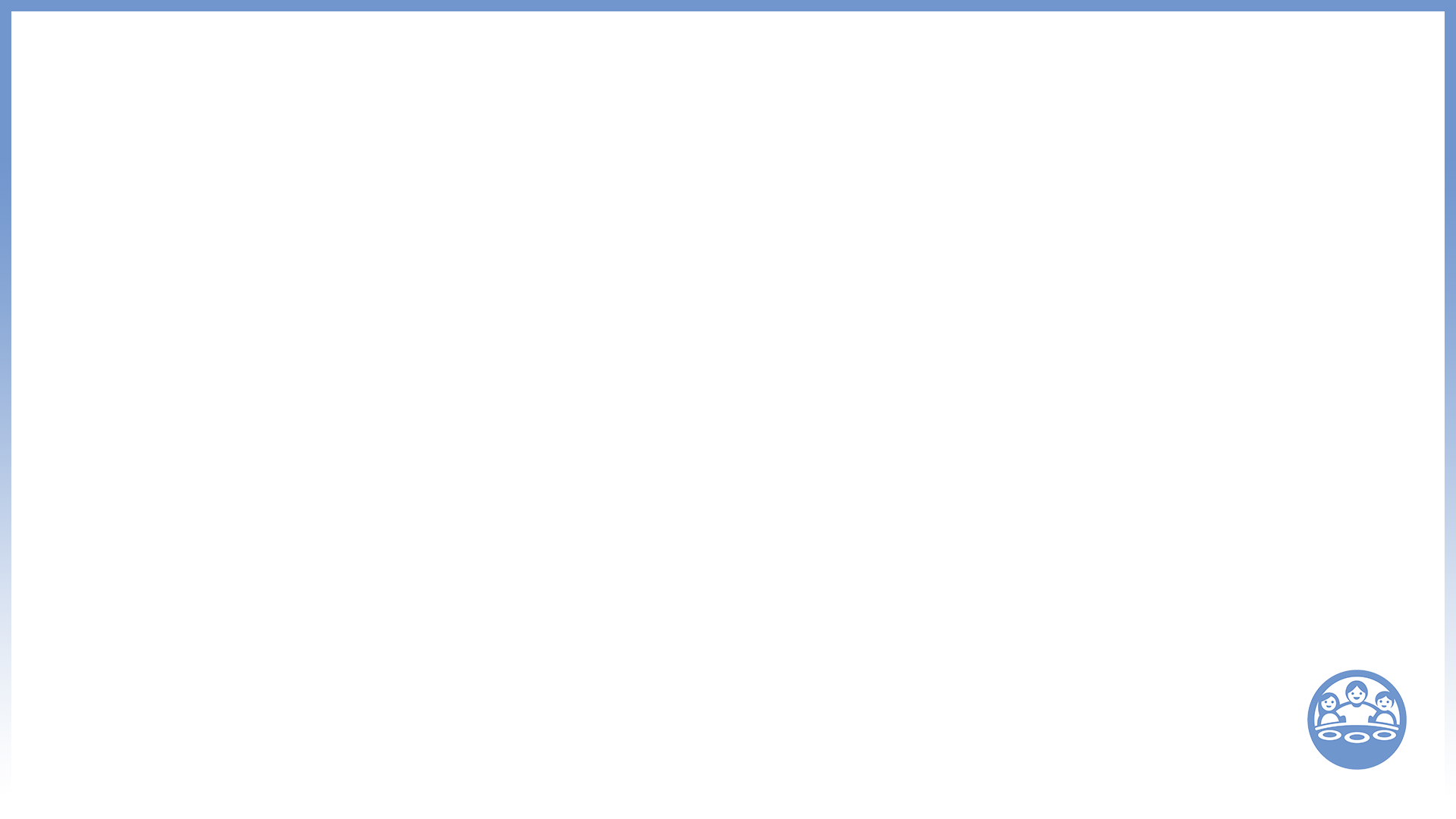 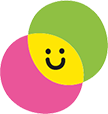 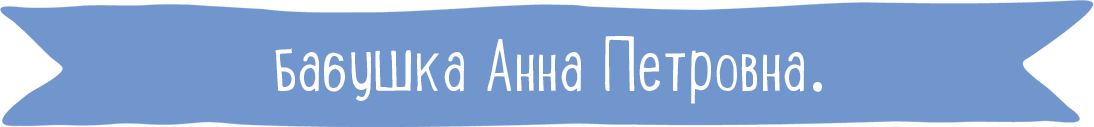 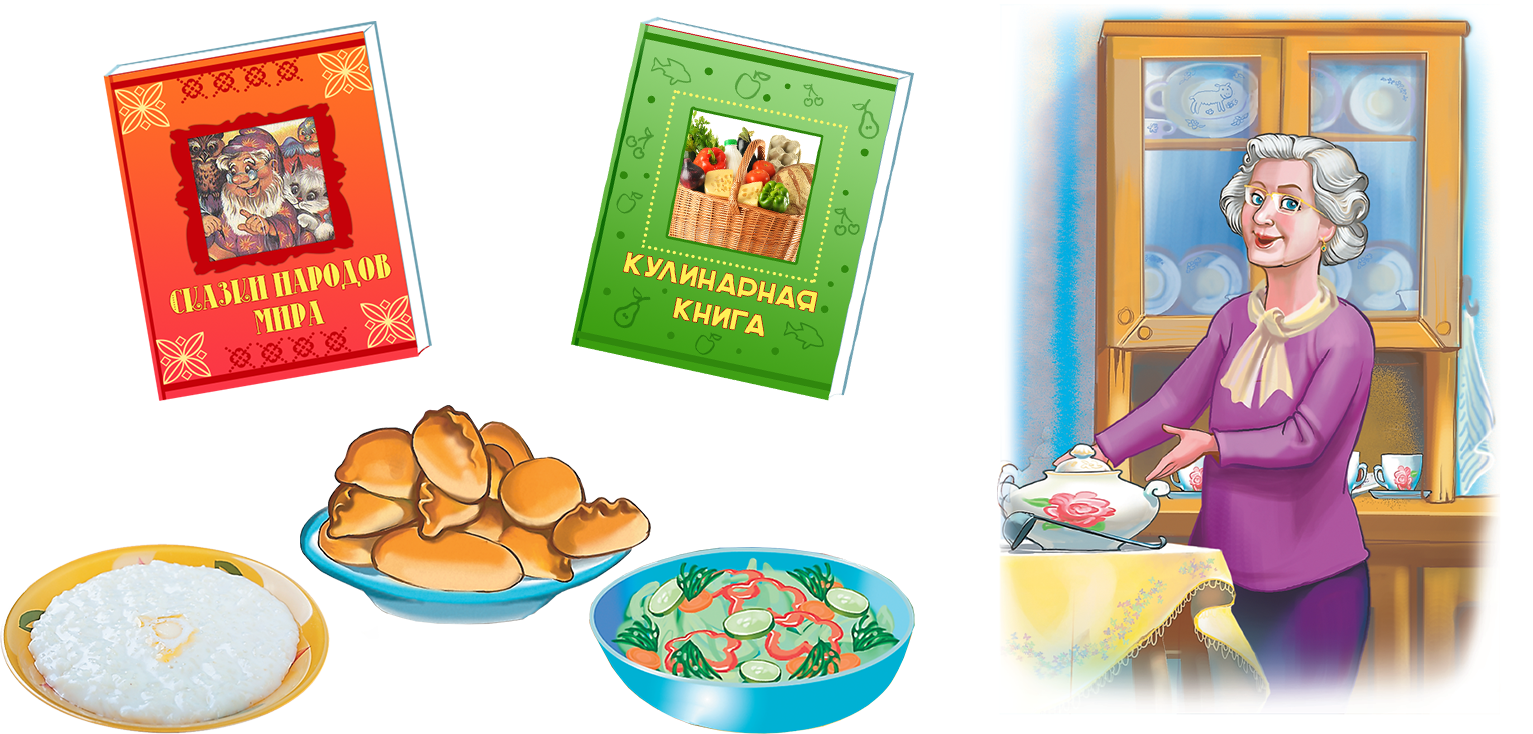 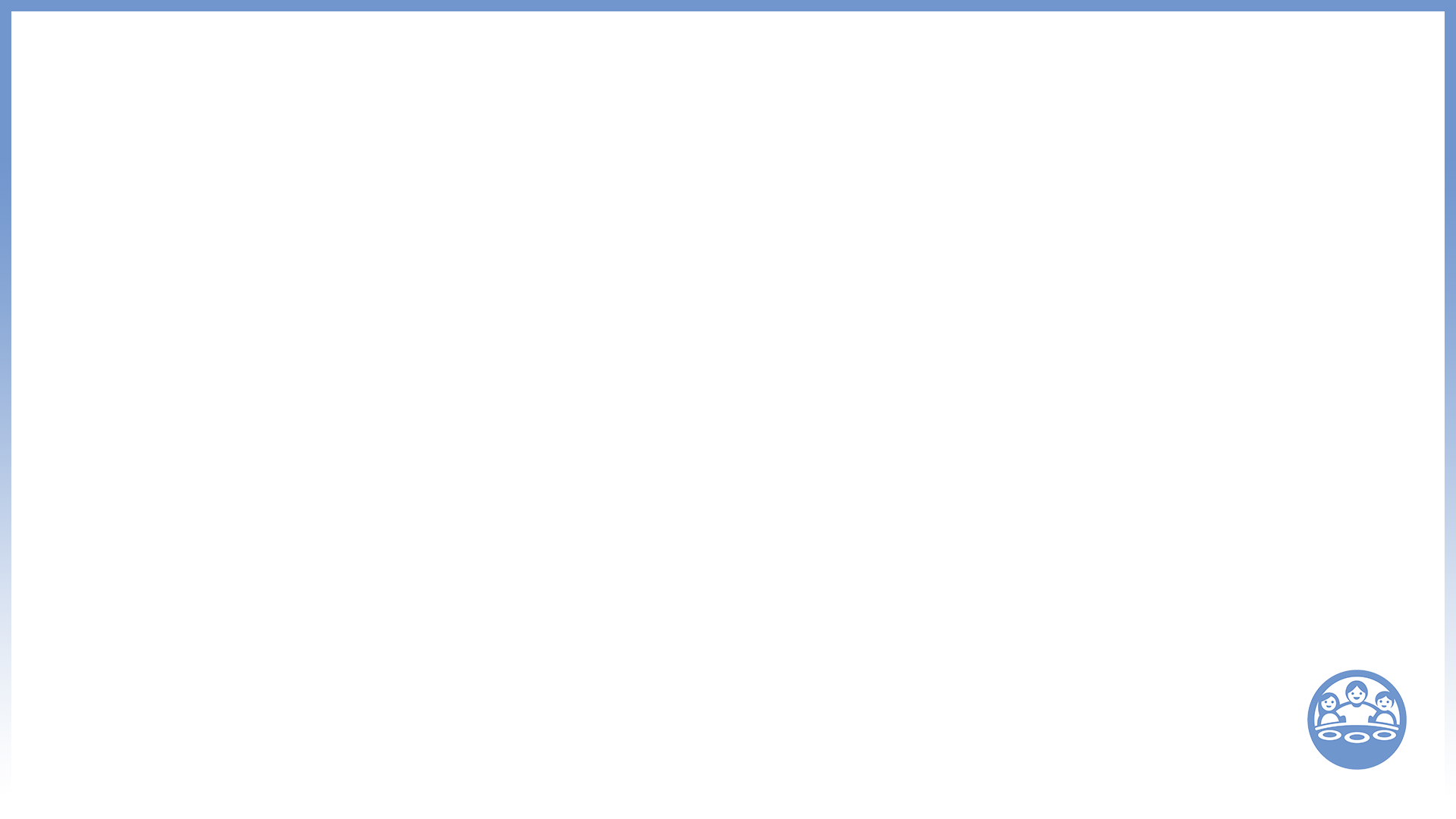 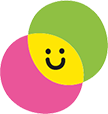 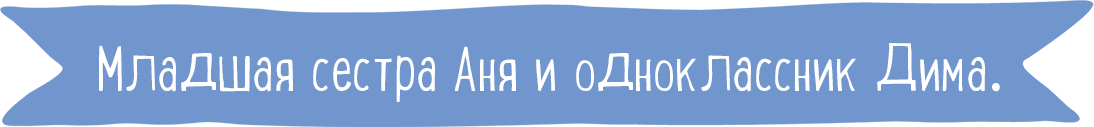 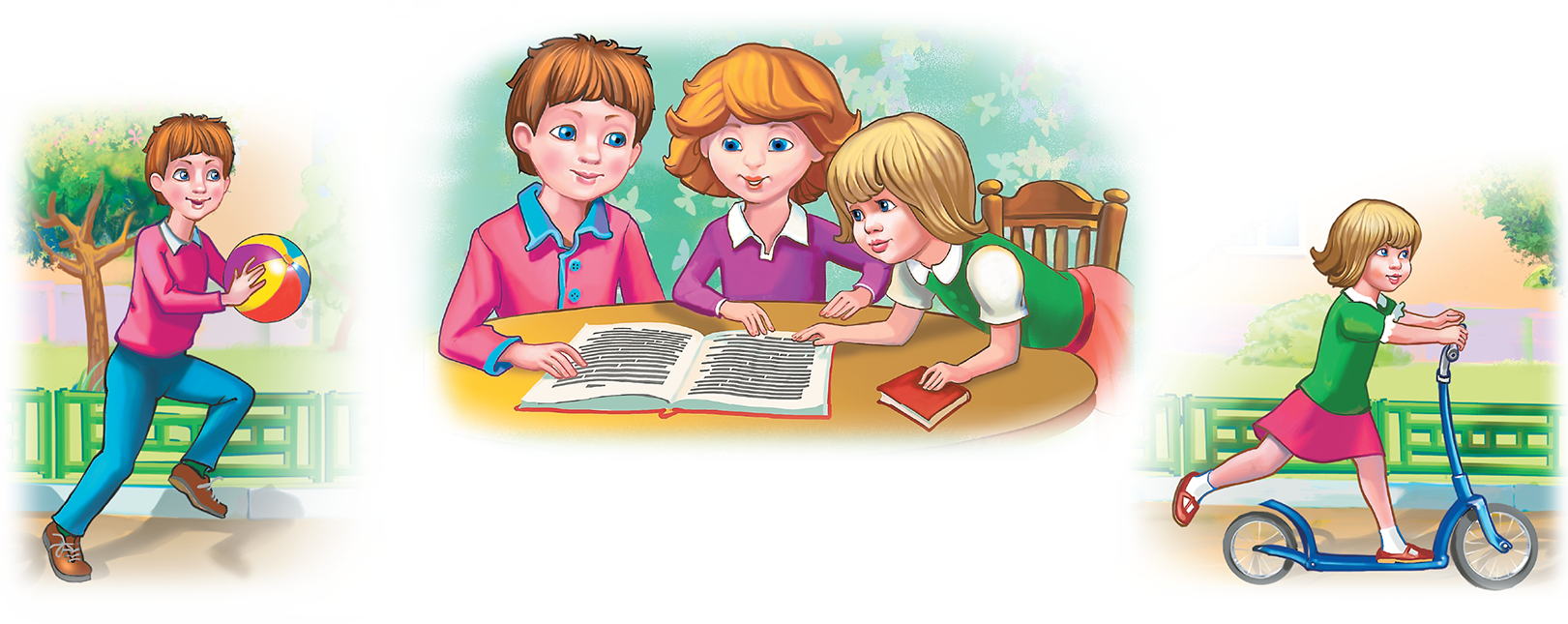 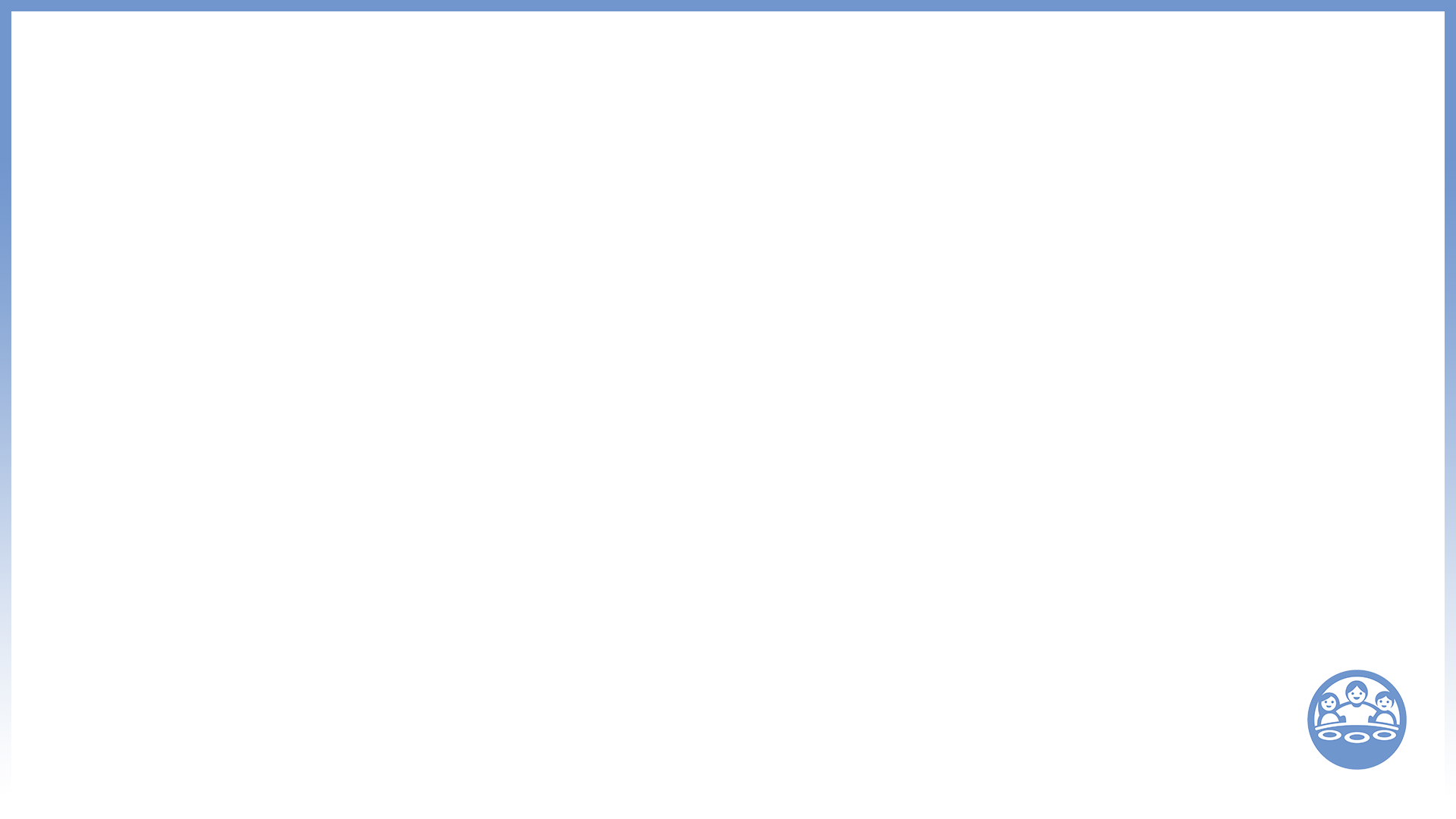 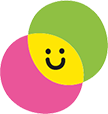 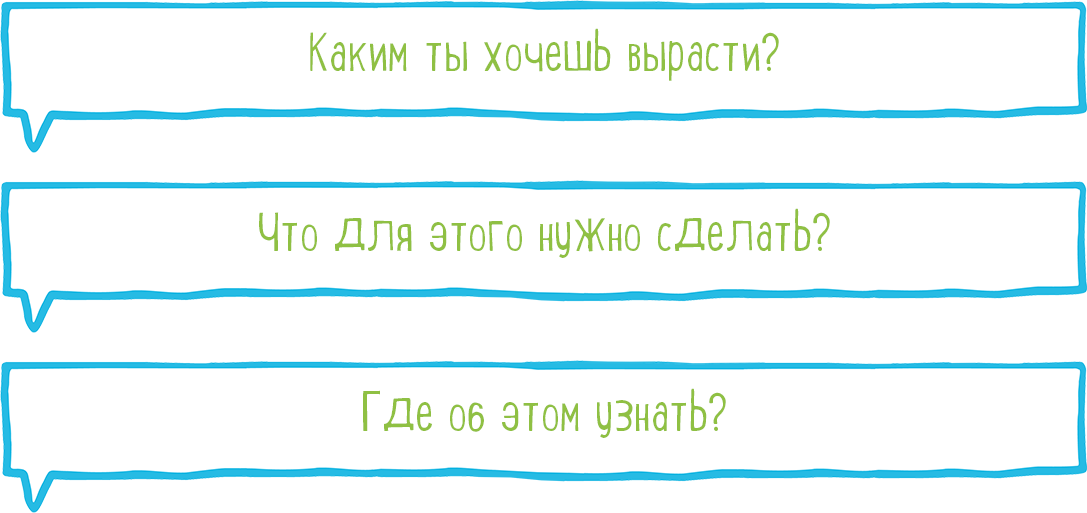 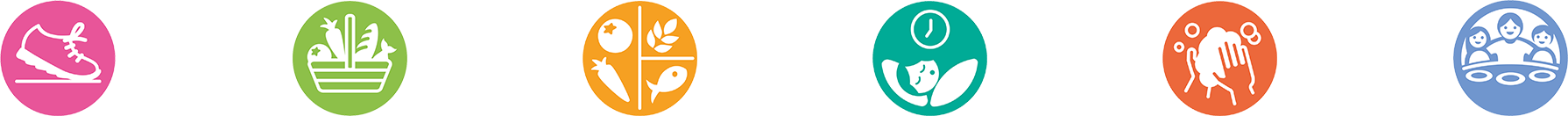 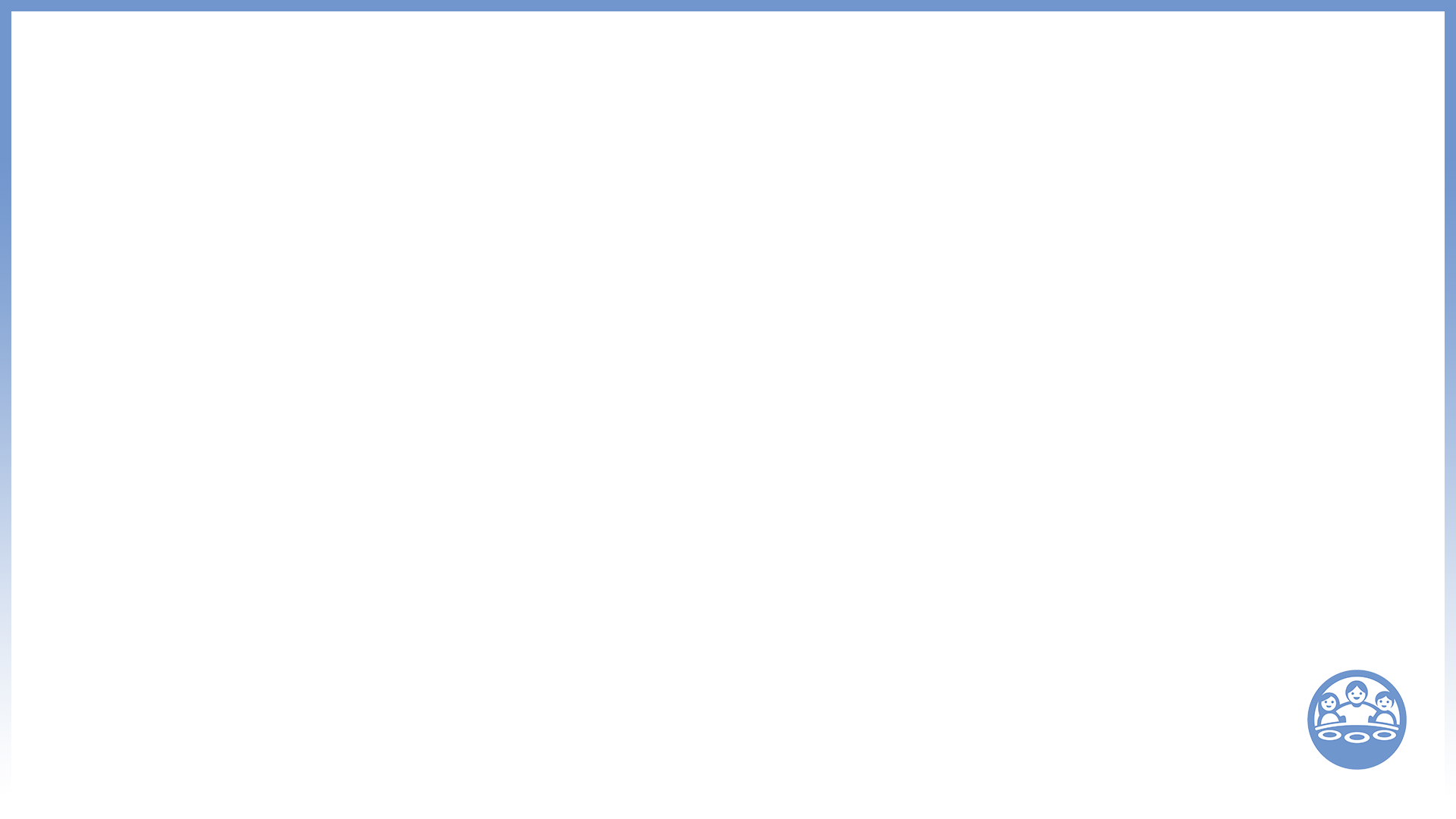 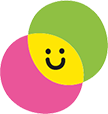 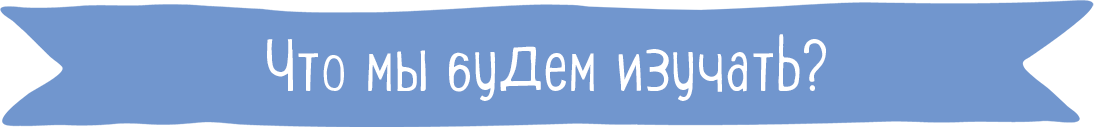 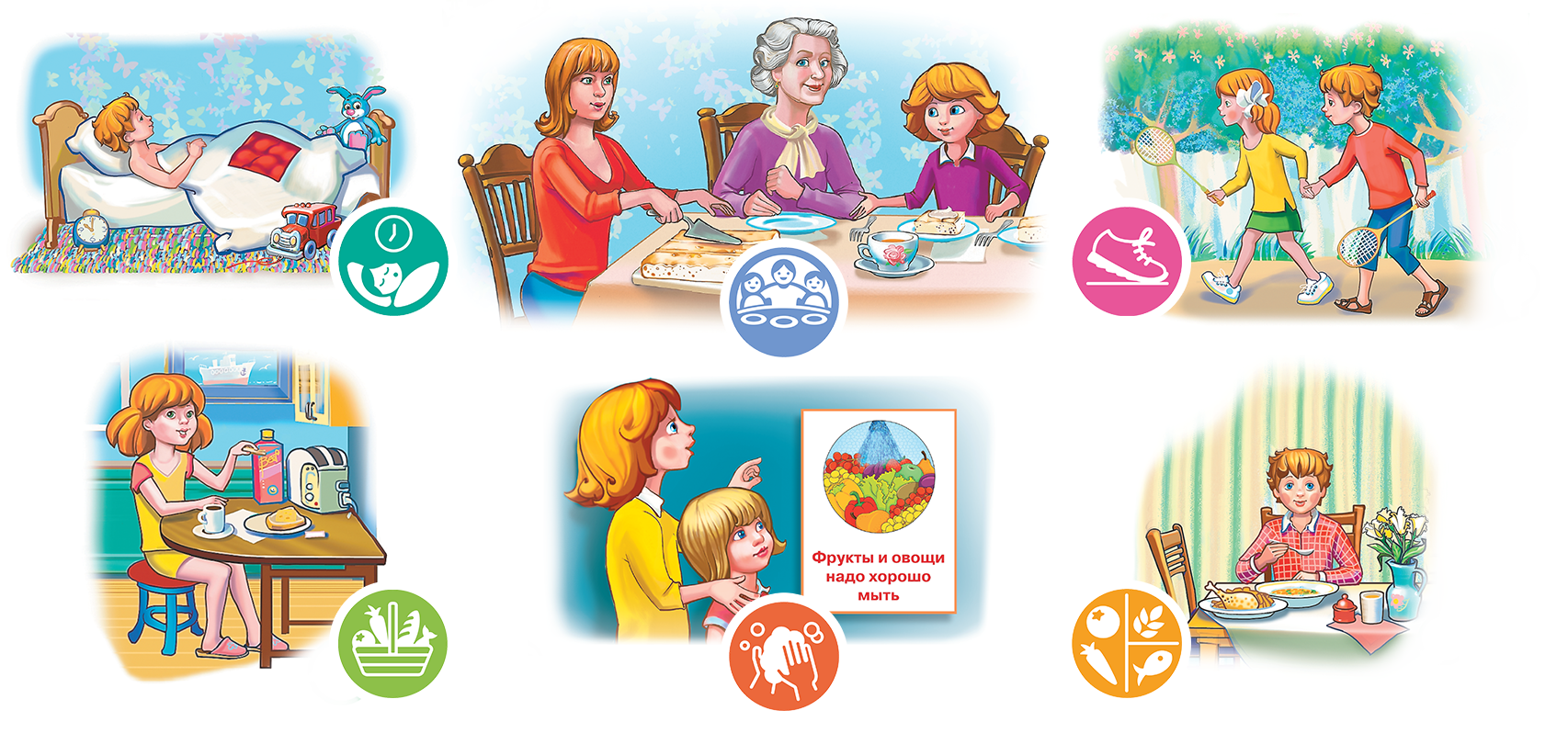 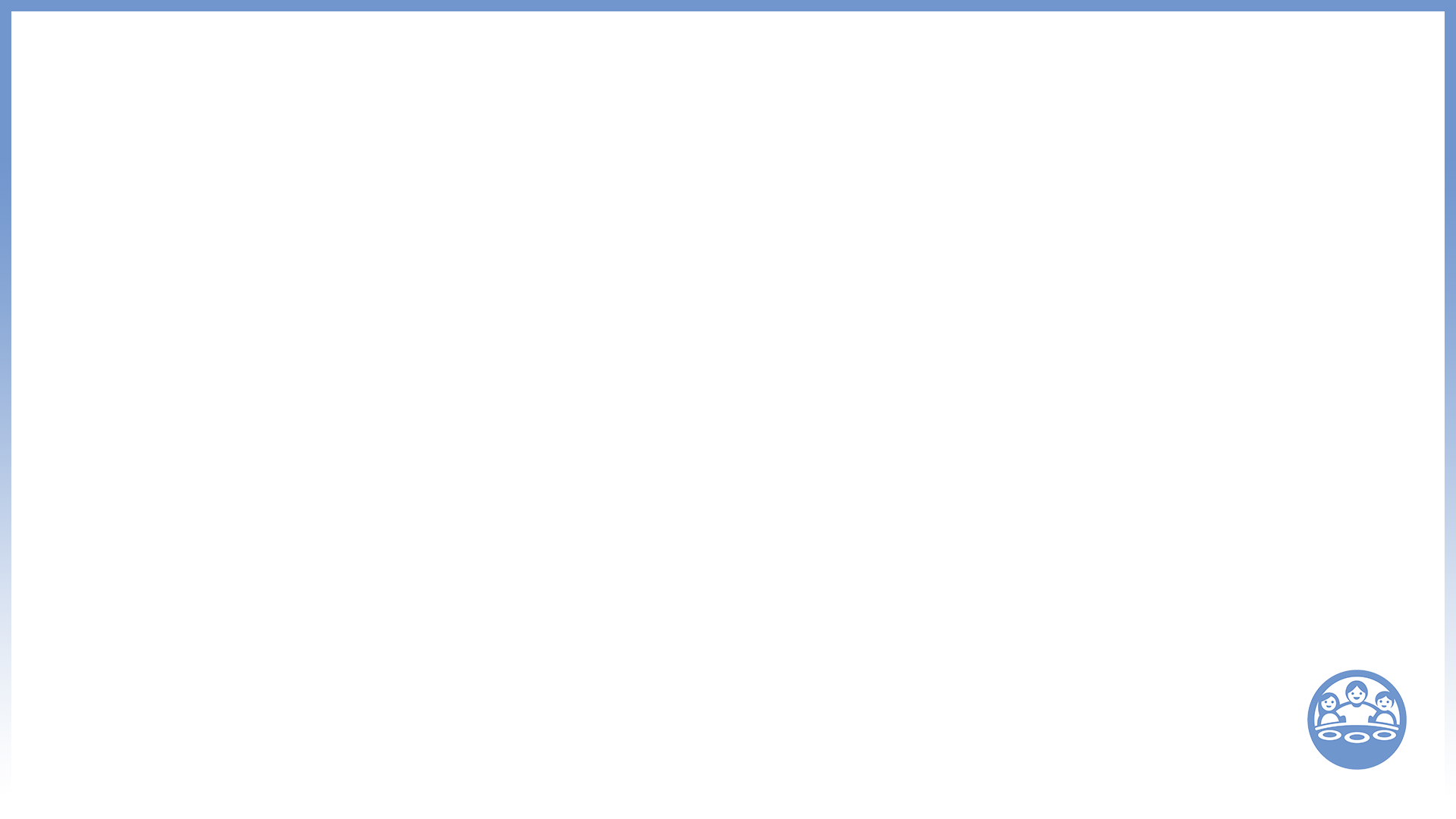 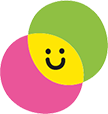 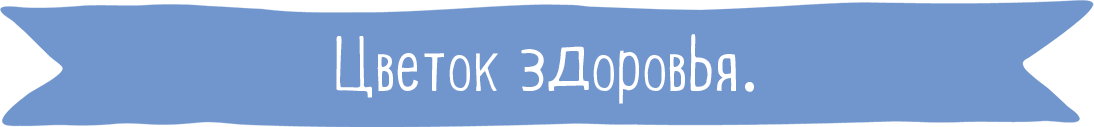 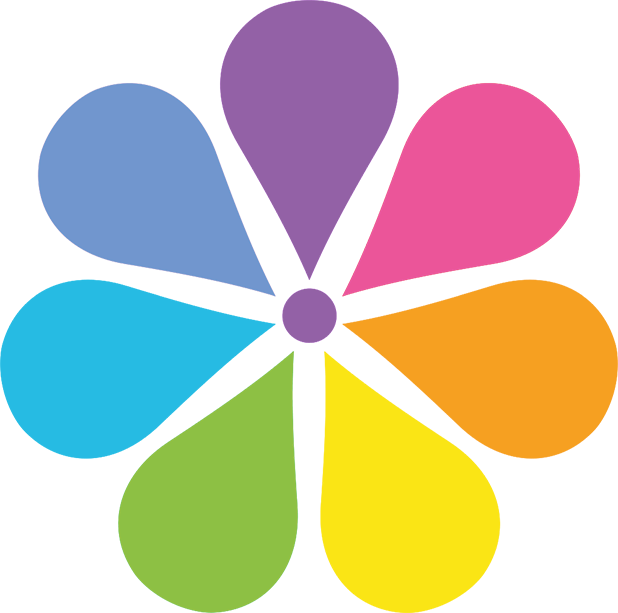 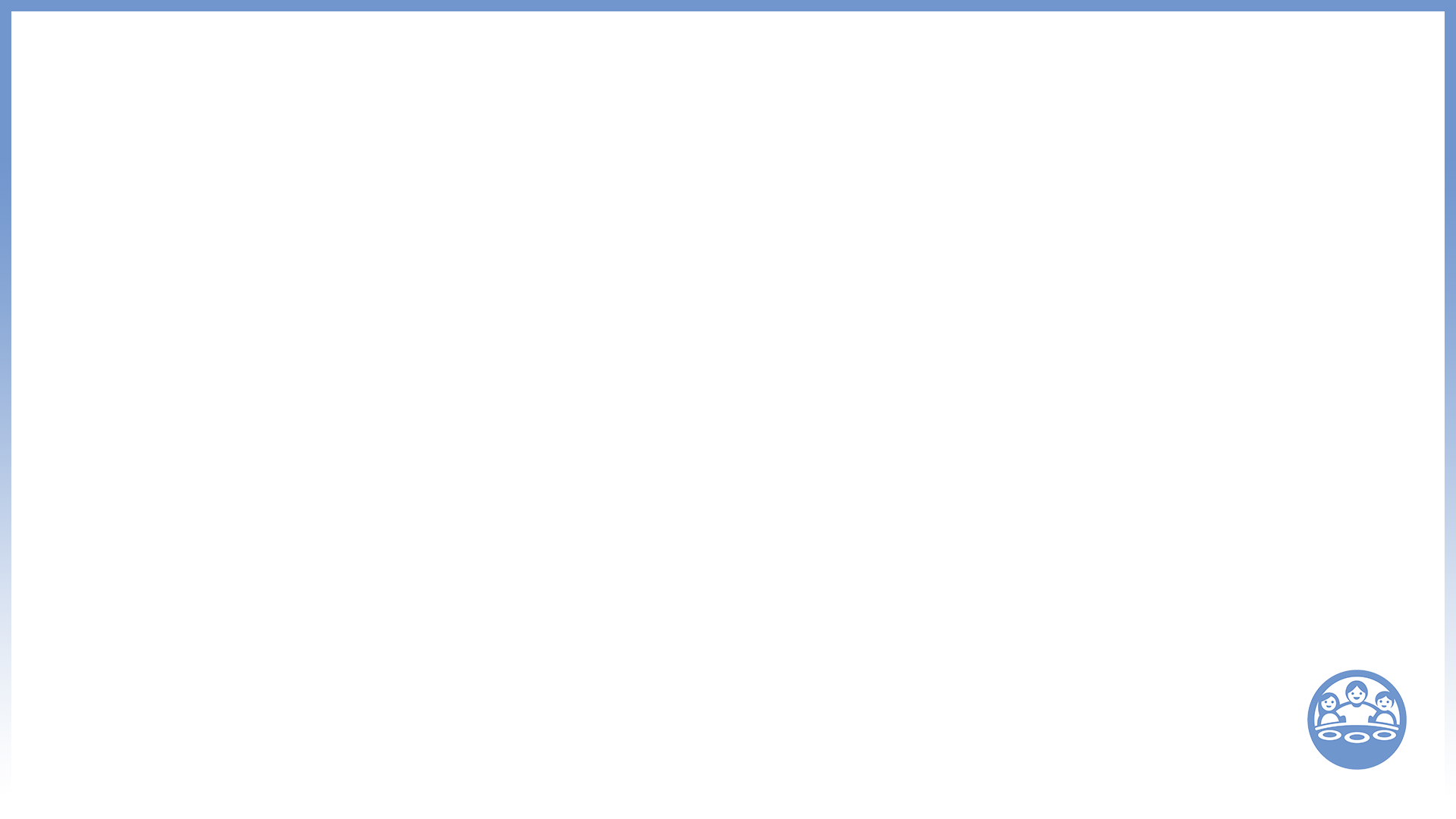 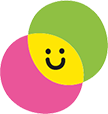 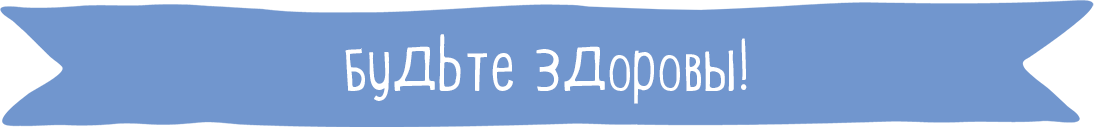 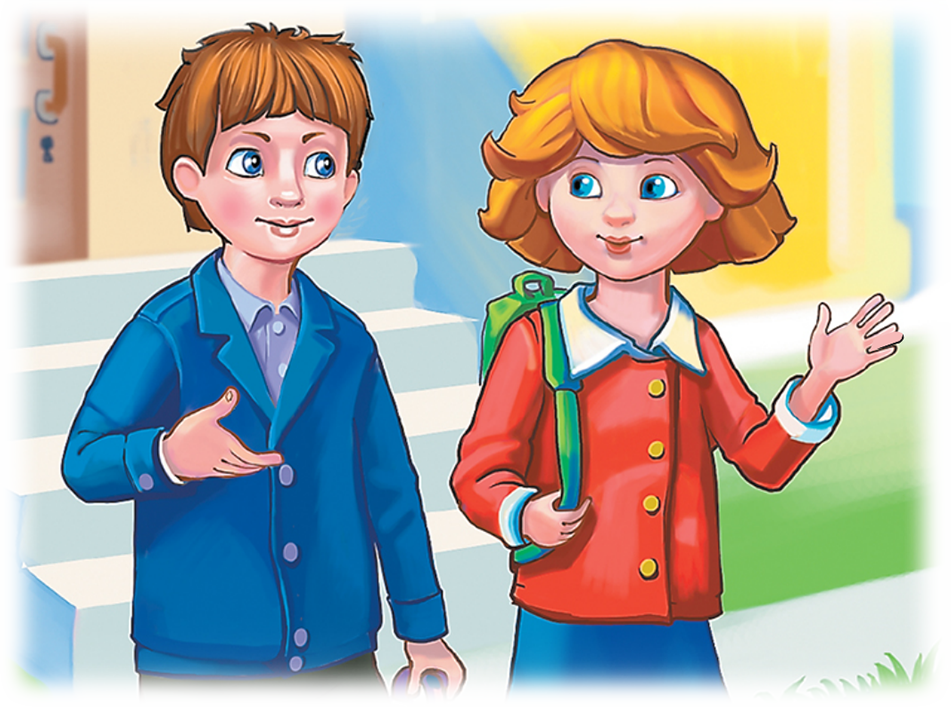